МО «ГОРОД УСОЛЬЕ-СИБИРСКОЕ»
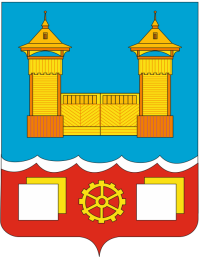 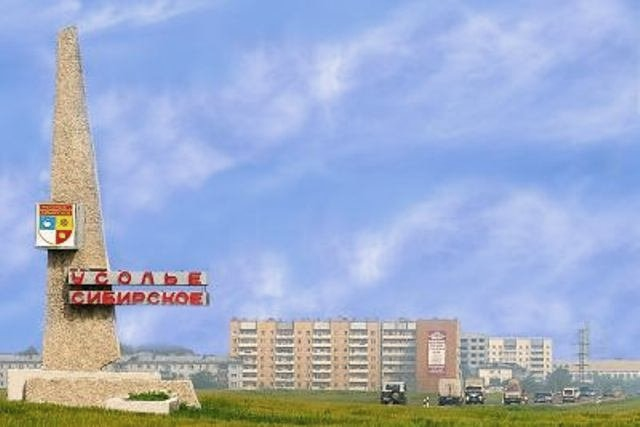 Бюджет 
г.усолье-сибирское 
на 2016
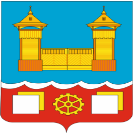 Основные параметры бюджета города на 2016 год
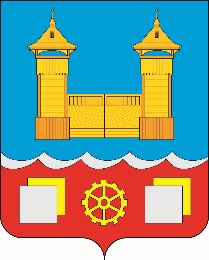 тыс. руб.
Доходы бюджета города на 2016 год по сравнению с оценкой поступлений за 2015 год
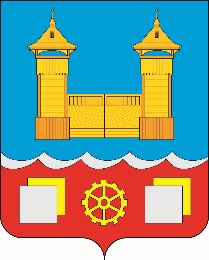 тыс. руб.
+9 006,1 или 
2,1%
-151 464,3 или 
16,9%
Налоговые и неналоговые доходы бюджета города на 2016 год по сравнению с ожидаемой оценкой поступлений за 2015 год
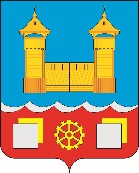 тыс. руб.
+7 545
или 4,5%
-415,1 или 0,6%
+837,3 или 1,5%
-2 735 или 7,2%
+1 763,4 или 8,4%
+1 066 или 5,2%
+1 501,8 или 8,5%
+2 741,8 или 28,4%
+2 584,9 или 36%
+711,3 или 12,3%
- 2 416,3 или 32%
-309,6 или 6%
-2 893,3 или 65,6%
-149,9 или 14,2%
-826,1 или 59,6%
[Speaker Notes: Итоги развития муниципального образования города Усолье-Сибирское за 9 месяцев 2010 года свидетельствуют о сложной экономической ситуации в городе: конъюнктура внутреннего и внешнего  рынков сложилась неблагоприятной, спрос и цены на продукцию местных производителей снизились и негативно отразились на динамике основных показателей:
- объем отгруженных товаров собственного производства, выполненных работ и услуг организациями промышленного производства сократился на 37,8 % по сравнению с аналогичным периодом прошлого года и составил 3,2 млрд.руб.(;
- выручка от реализации товаров (работ, услуг) снизилась по сравнению с аналогичным периодом прошлого года на 12,8% и составила 10 млрд.руб.(;
- сальдированный финансовый результат является отрицательным – убыток увеличился по сравнению с 9 месяцами 2008 года  в 3 раза и на 01.09.2010 составил 1,4 млрд.руб. (в основном за счет организаций химического производства – 1,3 млрд.руб.) (ООО Усольехимпром – на   , ООО Ус-Сиб.силикон - , .]
Безвозмездные поступления на 2016 год
из других бюджетов бюджетной системы
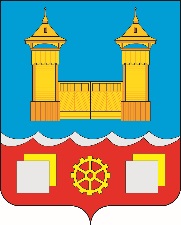 тыс. руб.
Прогноз на 2016 г. – 

742 423,9 тыс. руб.
Расходы бюджета города
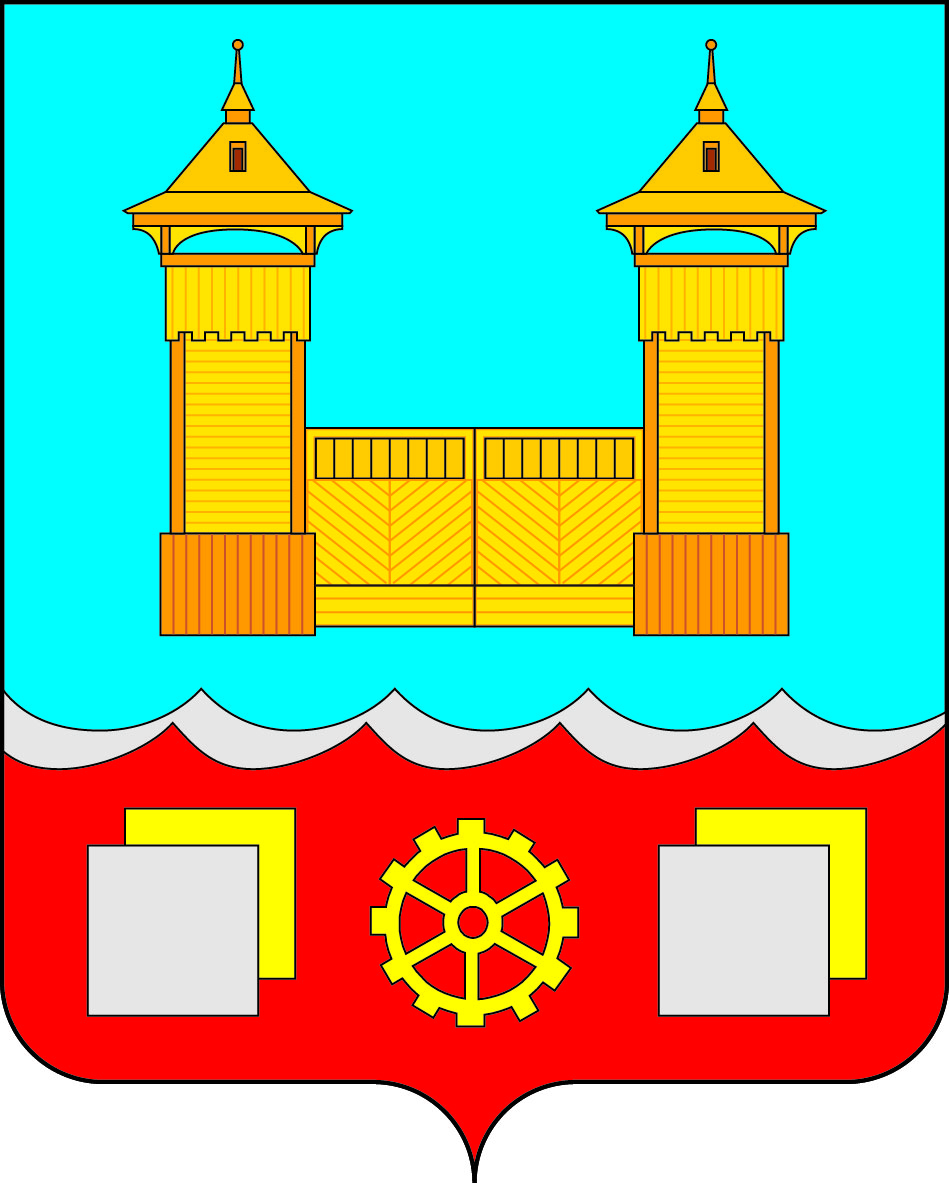 тыс. руб.
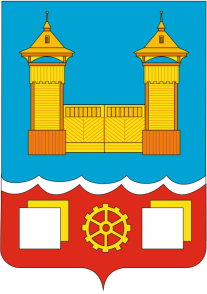 СТРУКТУРА РАСХОДОВ БЮДЖЕТА ГОРОДА УСОЛЬЕ-СИБИРСКОЕ ПО ЗАДАЧАМ СОЦИАЛЬНО-ЭКОНОМИЧЕСКОГО РАЗВИТИЯ МУНИЦИПАЛЬНОГО ОБРАЗОВАНИЯ ГОРОД «УСОЛЬЕ-СИБИРСКОЕ»
2016 г.
тыс.руб
Стратегическая задача 2 «Развитие инфраструктуры и обеспечение условий жизнедеятельности»
73 532,4
Стратегическая задача 1 «Социальное развитие»
954 241,0
Стратегическая задача 3 «Рост экономического потенциала города»
187 048,5
Стратегическая задача 4 «Законодательное регулирование, контроль»
8 192,8
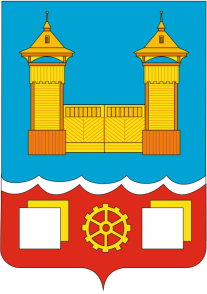 МУНИЦИПАЛЬНАЯ ПРОГРАММА 
«РАЗВИТИЕ ОБРАЗОВАНИЯ» на 2015-2018 годы
Цель: Обеспечение доступного и качественного образования для удовлетворения потребностей граждан и общества
2016 г. – 860 704,1 тыс.руб.
(обл.бюджет – 665 704,8 т.р.,
местный бюджет – 194 999,3 т.р.)
Обеспечение функционирования общеобразовательных учреждений, создание условий для осуществления воспитательно -образовательного процесса –
на 2016г  390 134,7 тыс. руб.
Проведение противопожарных мероприятий в учреждениях дополнительного образования–
на 2016г – 482,0 тыс. руб.
«Развитие дошкольного образования города Усолье-Сибирское» на 2016-2018 годы– 
на 2016г.  352 619,5 тыс. руб.
Проведение мероприятий –
на 2016г  111,3 тыс. руб.
«Организация отдыха и занятости детей в каникулярное время» на 2015-2018 годы– на 2016г  - 2 032,0 тыс. руб.
Организация государственной  итоговой аттестации выпускников – 100,0 тыс. руб.
Обеспечение функционирования дошкольных образовательных учреждений, создание условий для осуществления воспитательно-образовательного процесса –
на 2016г  348 839,6 тыс. руб.
Проведение мероприятий - 397,5 тыс. руб.
Организация отдыха и оздоровления детей и подростков на базе детского оздоровительного лагеря «Смена»–
на 2016г – 332,4тыс. руб.
Ремонтные работы и мероприятия по благоустройству в школах  на 2016 г.–
1 565,0 тыс. руб.
Проведение противопожарных мероприятий и ремонтных работ–
на 2016г  - 2 391,0 тыс. руб.
Организация отдыха и занятости детей и подростков на базе общеобразовательных организаций–
на 2016г - 1 699,6 тыс. руб.
«Развитие дополнительного образования детей города Усолье-Сибирское» 
на 2016-2018 годы–
 на 2016г -  108 588,1тыс. руб.
расходы для обеспечения среднесуточного набора продуктов питания детей, страдающих туберкулезной интоксикацией –
на 2016г  1 277,6 тыс. руб.
Обеспечение функционирования МБУ ДО «ДДТ», МБУ ДО «ДЮСШ №1», МБУ ДО СЮН», МБУ ДО «ДМШ», МБУ ДО «ДХШ», создание условий для осуществления воспитательно-образовательного процесса–
на 2016г – 100 798,9 тыс. руб.
«Обеспечение организационных, информационных и методических профессиональных потребностей педагогических и руководящих работников образовательных учреждений» –
 на 2016г 3 467,3 тыс. руб.
«Развитие начального общего, основного общего, среднего общего образования города Усолье-Сибирское» на 2015-2017 годы–
 на 2016г  -393 997,2 тыс. руб.
Проведение противопожарных мероприятий в общеобразовательных учреждениях–
на 2016г  - 1 800,0 тыс. руб.
Проведение мероприятий, доп.образование на базе общеобразовательных школ–
на 2016г – 7 307,2 тыс. руб.
Обеспечение деятельности МКУ «ИМЦ» –на 2016г-3 467,3 тыс. руб.
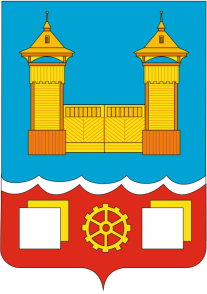 МУНИЦИПАЛЬНАЯ ПРОГРАММА
«РАЗВИТИЕ КУЛЬТУРЫ И АРХИВНОГО ДЕЛА» 
на 2015-2018 годы
Цель:  Создание условий для развития культуры, архивного дела и сохранения накопленного культурного наследия и потенциала.
2016 г. – 61 562,8 тыс.руб.
Подпрограмма 1 «Создание единого культурного пространства и развитие архивного дела в городе
 Усолье-Сибирское» на 2015-2018 годы 
на 2016 г – 61 562,8 тыс. руб.
Обеспечение функционирования МБУК «Усольская городская централизованная библиотечная система» на 2016 г – 
16 166,9 тыс.руб.
Комплектование библиотечного фонда МБУК «УГЦБС» на 2016 г- 121,6 тыс.руб.
Оснащение периодическими изданиями на 2016 г – 
150,0 тыс.руб.
Обеспечение функционирования МБУК ДК «Мир» - 
на 2016 г - 8 248,5 тыс.руб.
Целевая поддержка одаренных детей и творческой молодежи в сфере культуры и искусства на 2016 г - 
 46,0 тыс.руб.
Обеспечение функционирования МБКДУ «Дворец культуры» на 2016 г –
 27 829,3 тыс.руб.
Обеспечение функционирования МКУ «Муниципальный архив» на 2016 г -
5 101,6 тыс.руб.
Предоставление населению города разнообразных услуг социально-культурного, просветительского, развлекательного характера на 2016 г - 
704,0 тыс.руб.
Обеспечение функционирования 
МБУК «Усольский историко-краеведческий музей» на 2016 г  -3 194,9 тыс.руб.
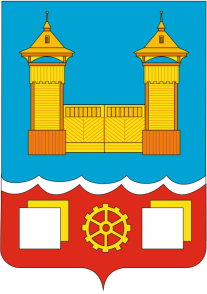 МУНИЦИПАЛЬНАЯ ПРОГРАММА
«МОЛОДЕЖНАЯ ПОЛИТИКА» на 2015-2018 годы
Цель:  Обеспечение успешной социализации и эффективной самореализации молодежи
2016 г. – 228,6 тыс.руб.
Подпрограмма 1 «Молодежь города» на 2015-2018 годы на 2016г – 228,6 тыс.руб.
Проведение городских мероприятий по вопросам гражданского, патриотического и духовно-нравственного воспитания – на 2016г   - 
51,5 тыс.руб.
Организация праздников, семинаров, форумов, конкурсов для творческой молодежи на 2016г– 38,8 тыс.руб.
Вручение стипендии мэра лучшим студентам профессиональных образовательных организаций города на 2016г– 51,7 тыс.руб.
Участие победителей городских конкурсов, спортивных соревнований в областных мероприятиях на 2016г – 20,7 тыс.руб.
Проведение мероприятий для молодых семей. Оказание психологических и иных консультативных услуг на 2016г– 14,2 тыс.руб.
Проведение ярмарки профессиональных образовательных организаций «Я выбираю будущее!» на 2016г  –1,7 тыс.руб.
Обеспечение деятельности Молодежного парламента при Думе г. Усолье-Сибирское на  2016г  – 50 тыс.руб.
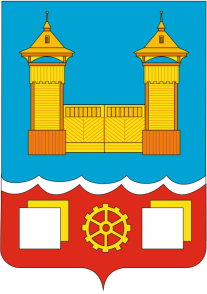 МУНИЦИПАЛЬНАЯ ПРОГРАММА 
«РАЗВИТИЕ ФИЗИЧЕСКОЙ КУЛЬТУРЫ И СПОРТА 
В  ГОРОДЕ УСОЛЬЕ-СИБИРСКОЕ» на 2015-2018 годы
Цель:  Обеспечение максимальной вовлеченности населения на  территории  города  Усолье-Сибирское  в систематические занятия физкультурой и спортом, организация  проведения  официальных  физкультурно-оздоровительных  и  спортивных  мероприятий  в  городе.
2016 г. – 24 552,6 тыс.руб.
Подпрограмма 1 «Развитие физической культуры и массового спорта» на 2015-2018 годы  – 
23 200,4 тыс.руб.
Обеспечение условий, способствующих населению города Усолье-Сибирское систематически заниматься физической культурой и массовым спортом (содержание МБУ СК «Химик», МБУ «СЦ») на 2016г – 
19 530,4 тыс.руб., софинансирование  на капитальный ремонт  МБУ «Спортивного комплекса «Химик» – 3000,0 тыс.руб.
Содействие в оснащении необходимым спортивным оборудованием и инвентарем для занятий физической культурой и спортом на 2016 г – 
320,0 тыс.руб.
Развитие системы проведения официальных физкультурно-оздоровительных и спортивно-массовых мероприятий на 2016г –
 350,0  тыс.руб.
Подпрограмма 2 «Подготовка спортивного резерва» на 2015-2018 годы – 1 352,2 тыс.руб.
Участие сборных команд и спортсменов в областных, региональных, всероссийских и международных соревнования (командирование, питание, проживание, проезд) 
– 1 352,2  тыс.руб.
[Speaker Notes: Ответственный исполнитель: Пружанская Н.С.]
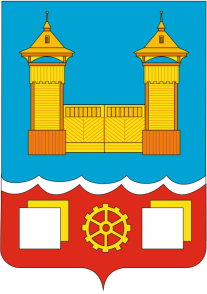 МУНИЦИПАЛЬНАЯ ПРОГРАММА 
«СОЦИАЛЬНАЯ ПОДДЕРЖКА НАСЕЛЕНИЯ
ГОРОДА УСОЛЬЕ-СИБИРСКОЕ» на 2015-2018 годы
Цель:  Улучшение качества жизни отдельных категорий граждан
2016 г. – 5 373,7 тыс.руб.
Подпрограмма 1 «Социальная поддержка населения города Усолье-Сибирское» на 2015-2018 годы 
на 2016 г. – 4 630,6 тыс. руб.
Ежемесячная выплата и ежегодная единовременная выплата ко Дню города Почетным гражданам города –
 на 2016 г.-  1 456,0 тыс. руб.
Выплата пенсии за выслугу лет лицам, замещавшим должности муниципальной службы в администрации города Усолье-Сибирское (26 человек) –
на 2016 г. -  3 152,8 тыс. руб.
Последние почести в случае смерти лица, удостоенного звания «Почетный гражданин муниципального образования «город Усолье-Сибирское»–  на 2016 г. - 20,0 тыс. руб.
Расходы, связанные с изготовлением Почетных лент и удостоверений для вручения Почетным гражданам города - на 2016 г. -  1,8 тыс. руб.
Подпрограмма 2 «Поддержка социально ориентированных некоммерческих организаций города Усолье-Сибирское» на 2015-2018 годы – 743,1 тыс. руб.
Предоставление субсидии СО НКО на реализацию социально значимых проектов, которое включает предоставление субсидий на оказание адресной социальной поддержки, на проведение социально значимых мероприятий, на оплату банковских услуг, обеспечение ведения бухгалтерского учета СО НКО, на оплату коммунальных услуг СО НКО - на 2016 г. - 528,1тыс. руб.
Проведение Усольского гражданского форума –  на 2016 г. - 215,0 тыс. руб.
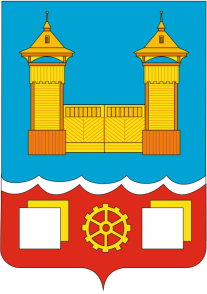 МУНИЦИПАЛЬНАЯ ПРОГРАММА 
«ТРУДОУСТРОЙСТВО ОТДЕЛЬНЫХ КАТЕГОРИЙ ГРАЖДАН ГОРОДА УСОЛЬЕ-СИБИРСКОЕ» на 2016-2018 годы
Цель:  Содействие в обеспечении занятости граждан, особо нуждающихся в социальной защите, а также испытывающих трудности в поиске работы.
2016 г. – 789,9 тыс.руб.
Подпрограмма 1 «Содействие в организации временного трудоустройства и занятости отдельных категорий граждан города Усолье-Сибирское» на 2016-2018 годы 
на 2016 г – 789,9 тыс. руб.
Организация трудовой занятости молодежи на 2016 г- 224,5 тыс.руб.
Организация трудовой занятости несовершеннолетних граждан на базе общеобразовательных учреждений на 2016 г – 398,6 тыс.руб.
Организация проведения оплачиваемых общественных работ на базе администрации города Усолье-Сибирское на 2016 г -  166,9 тыс.руб.
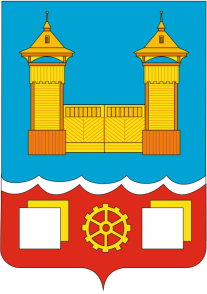 Муниципальная программа «Профилактика социально значимых заболеваний (туберкулез, ВИЧ/СПИД, ИППП) и социально негативных явлений (алкоголизм, наркомания, табакокурение) на территории города Усолье-Сибирское» на 2015-2018 годы
Цель:  Обеспечение мер первичной профилактики социально значимых заболеваний, социально-негативных явлений и мер дополнительной социальной поддержки вновь принятым врачам-специалистам для работы на территории города  Усолье-Сибирское
2016 г. – 599,5 тыс.руб.
Подпрограмма 1 «Профилактика социально-значимых заболеваний (туберкулез, ВИЧ/СПИД, ИППП)» 
на 2016-2018 годы 
на 2016 г – 230 тыс. руб.
Информирование населения о доступных мерах профилактики туберкулеза – 83,5 тыс.руб.
Информирование населения о доступных мерах профилактики ВИЧ/СПИДа – 83,4 тыс.руб.
Информирование населения о доступных мерах профилактики ИППП – 63,1 тыс.руб.
Подпрограмма 2 «Профилактика социально негативных явлений (алкоголизм, наркомания, табакокурение)» на 2016-2018 годы – 319,5 тыс.руб.
Информирование населения о доступных мерах профилактики алкоголизма – 63,1 тыс.руб.
Организация мер первичной, вторичной и третичной профилактики наркомании – 193,3 тыс.руб.
Информирование населения о доступных мерах профилактики табакокурения – 63,1 тыс.руб.
Подпрограмма 3 «Комплексные меры дополнительной социальной поддержки кадров здравоохранения на территории города Усолье-Сибирское» на 2016-2018 годы  – 
50,0 тыс.руб.
Предоставление выплат учреждениям здравоохранения, осуществляющим свою деятельность на территории города Усолье-Сибирское на предоставление единовременной выплаты (подъемных) вновь привлеченным врачам – 50,0 тыс.руб.
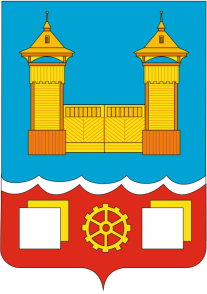 МУНИЦИПАЛЬНАЯ ПРОГРАММА
«ДОСТУПНАЯ СРЕДА» на 2016-2018 годы
Цель:  Обеспечение доступности приоритетных объектов и услуг в приоритетных сферах жизнедеятельности инвалидов и других маломобильных групп населения в городе Усолье-Сибирское
2016 г. – 429,7 тыс.руб.
Подпрограмма 1 «Адаптация приоритетных объектов и услуг в приоритетных сферах жизнедеятельности инвалидов и других маломобильных групп населения к потребностям инвалидов и других маломобильных групп населения» на 2016-2018 годы 
на 2016 г – 429,7 тыс. руб.
Повышение уровня доступности объектов социальной инфраструктуры и услуг в приоритетных сферах жизнедеятельности инвалидов на 2016 г. – 
368,9 тыс.руб.
Повышение уровня доступности средств связи и информации на 2016 г -  60,8 тыс.руб.
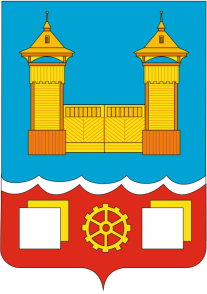 МУНИЦИПАЛЬНАЯ ПРОГРАММА
«ОБЕСПЕЧЕНИЕ НАСЕЛЕНИЯ ДОСТУПНЫМ ЖИЛЬЕМ» 
на 2015-2018 годы
Цель:  Повышение доступности жилья для граждан, обеспечение безопасных и комфортных условий проживания
2016 г. – 2 496,4 тыс.руб.
Подпрограмма 1 «Переселение граждан из аварийного жилищного фонда в городе Усолье-Сибирское» на 2015-2018 годы 
–  1 496,4 тыс.руб.
Снос аварийного жилищного фонда, признанного до 01.01.2012 года в установленном порядке аварийным и подлежащим сносу, в связи с физическим износом в процессе его эксплуатации – 1 496,4 тыс.руб.
Подпрограмма 2 «Обеспечение жильем молодых семей» на 2015-2018 годы  – 1 000,0 тыс.руб.
Предоставление молодым семьям социальных выплат на приобретение (строительство) жилья  
– 1 000,0 тыс.руб
[Speaker Notes: .]
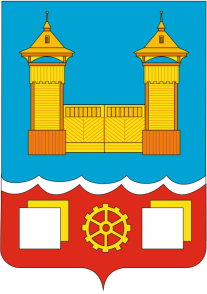 МУНИЦИПАЛЬНАЯ ПРОГРАММА 
«РАЗВИТИЕ ЖИЛИЩНО-КОММУНАЛЬНОГО ХОЗЯЙСТВА» 
на 2015-2018 годы
Цель:  Модернизация и развитие жилищно-коммунального хозяйства города в целях обеспечения комфортных условий проживания граждан
2016 г. – 58 854,6 тыс.руб.
Содержание дорог местного значения – 
18 114,2 тыс.руб., ремонт внутриквартальных дорог, дорог к садоводствам –  6 186,2 тыс.руб.
Подпрограмма 5 «Энергосбережение и повышение энергетической эффективности города Усолье-Сибирское» на 2015-2018 годы на 2016г  – 2 481,8 тыс.руб.
Подпрограмма 1 «Капитальный ремонт общего имущества в многоквартирных домах, расположенных на территории города Усолье-Сибирское» на 2015-2018 годы  на 2016г  – 6 295,2 тыс.руб.
Подпрограмма 4 «Благоустройство территории города Усолье-Сибирское» на 2015-2018 годы  - 14 404,2 тыс.руб.
Установка индивидуальных приборов учета - 627,7 тыс. руб.
Своевременная ежемесячная оплата взносов на капитальный ремонт многоквартирных домов в доле муниципальных жилых и нежилых помещений Региональному оператору   на 2016г. – 6 295,2 тыс.руб.
Содержание наружного освещения города – 
на 2016г – 5 428,7 тыс. руб.
Проведение тех.мероприятий в бюджетной сфере города – 1 154,1 тыс. руб.
Сопровождение проведения городских мероприятий на 2016г –349,1 тыс. руб.
Обеспечение проведения месячника санитарной очистки города Усолье-Сибирское 
 на 2016г– 576,4 тыс.руб.
Подпрограмма 2 «Текущий ремонт жилищного фонда города Усолье-Сибирское» на 2015-2018 годы на 2016г  -2 055,0 тыс. руб.
Актуализация схем теплоснабжения, водоснабжения и водопотребления города Усолье-Сибирское  - 500 ,0 тыс. руб.
Содержание нижнего парка города Усолье-Сибирское на 2016г – 250,0 тыс.руб.
Установка общедомовых приборов учета –  200,0 тыс. руб.
Текущий ремонт помещений муниципального жилищного фонда на 2016г – 
605,7 тыс.руб.
Содержание городского мемориала – 597,0 тыс.руб., городского кладбища – 2 005,0 тыс.руб., содержание детских городков – 393,0 тыс.руб.
Подпрограмма 6 «Организация и обеспечение контроля над осуществлением капитального строительства, реконструкции, капитального и текущего ремонта объектов муниципальной собственности» на 2015-2018 годы на 2016г   – 9 318,0 тыс.руб.
Ремонт квартир ветеранов ВОВ на 2016г – 349,3 тыс.руб.
Отлов и содержание безнадзорных животных на 2016 г – 200,0 тыс.руб.
Текущий ремонт крыш на 2016г – 
1 100,0 тыс.руб.
Углубление русла реки Шелестиха  
на 2016г– 250,0 тыс.руб.
Подпрограмма 3 «Развитие дорожного хозяйства города Усолье-Сибирское» на 2015-2018 годы  на 2016г                        – 24 300,4 тыс.руб.
Озеленение, формовочная обрезка деревьев на 2016г  – 355,0  тыс.руб.
Комплексное выполнение функций заказчика и застройщика муниципального жилого фонда города  на 2016г. – 9 318,0 тыс. руб.
Строительство нового кладбища  -4 000,0 т.руб.
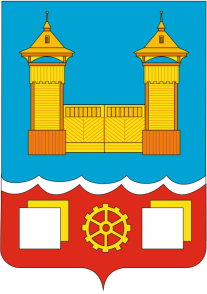 МУНИЦИПАЛЬНАЯ ПРОГРАММА «ОБЕСПЕЧЕНИЕ КОМПЛЕКСНЫХ МЕР ПОПРЕДУПРЕЖДЕНИЮ И ЛИКВИДАЦИИ ЧРЕЗВЫЧАЙНЫХ СИТУАЦИЙ ПРИРОДНОГО И ТЕХНОГЕННОГО ХАРАКТЕРА И ОБЕСПЕЧЕНИЮ ПОЖАРНОЙ БЕЗОПАСНОСТИ» на 2015-2018 годы
Цель:  Обеспечение комплексных мер по предупреждению и ликвидации чрезвычайных ситуаций и обеспечению пожарной безопасности
2016 г. – 7 857,6 тыс.руб.
Подпрограмма  1 «Обеспечение реализации полномочий органов местного самоуправления муниципального образования «город Усолье-Сибирское» по защите населения и территории от чрезвычайных ситуаций, гражданской обороне» на 2015-2018 годы на 2016г– 
7 196,7 тыс.руб.
Подпрограмма 2 «Реализация полномочий органов местного самоуправления муниципального образования «город Усолье-Сибирское» по обеспечению первичных мер пожарной безопасности» на 2015-2017 годы на 2016г–
 68,9 тыс.руб.
Подпрограмма 3 «Поддержка в состоянии постоянной готовности к использованию системы оповещения органов управления, населения об опасностях, возникающих при ведении военных действий или вследствие этих действий, а также об угрозе возникновения или о возникновении чрезвычайных ситуаций природного и техногенного характера» на 2015-2017 годы на 2016г– 592,0 тыс.руб.
Опашка минерализованной полосы по периметру жилого сектора на 2016г– 
35,8 тыс.руб.
Обеспечение деятельности постоянного действующего органа управления гражданской обороны, предупреждения и ликвидации чрезвычайных ситуаций и органа повседневного управления города Усолье-Сибирское- МКУ «Служба города Усолье-Сибирское по решению вопросов гражданской обороны, чрезвычайных ситуаций и пожарной безопасности» на 2016г – 7 196,7 тыс.руб.
Эксплуатационно-техническое обслуживание системы оповещения органов управления, населения города об опасностях, возникающих при ведении военных действий или вследствие этих действий, а также об угрозе возникновения или о возникновении чрезвычайных ситуаций природного и техногенного характера, включая услуги связи для организации на 2016г– 
592,0 тыс.руб.
Изготовление и монтаж баннеров на противопожарную тематику на 2016г– 
23,5 тыс.руб.
Изготовление памяток на противопожарную тематику на 2016г– 9,6 тыс.руб.
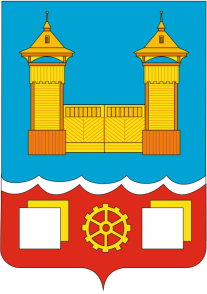 МУНИЦИПАЛЬНАЯ ПРОГРАММА 
«БЕЗОПАСНОСТЬ ДОРОЖНОГО ДВИЖЕНИЯ 
ГОРОДА УСОЛЬЕ-СИБИРСКОЕ» на 2015-2018 годы
Цель:  Повышение безопасности дорожного движения города Усолье-Сибирское
2016 г. – 4 113,8 тыс.руб.
Подпрограмма 1 «Повышение безопасности дорожного движения города Усолье-Сибирское» на 2015-2018 годы 
на 2016 г. – 4 113,8 тыс. руб.
Содержание, ремонт светофорных объектов 
– 900,0 тыс. руб.
Приведение в соответствие и содержание дорожных знаков согласно ГОСТ Р 52289-04 
– 1 415,0 тыс. руб.
Устройство дорожной разметки 
– 1 416,8 тыс. руб.
Приобретение оборудования для повышения безопасности дорожного движения 
- 150,0 тыс. руб.
Техническое обслуживание системы видеонаблюдения – 232,0 тыс. руб.
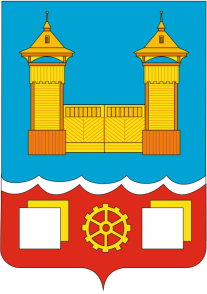 МУНИЦИПАЛЬНАЯ ПРОГРАММА 
«ПРОФИЛАКТИКА ПРАВОНАРУШЕНИЙ» на 2016-2018 годы
Цель:  Укрепление общественной безопасности и снижение уровня правонарушений
2016 г. – 210,0 тыс.руб.
Подпрограмма 1 «Профилактика по охране общественного порядка» на 2016-2018 годы 
на 2016 г – 150,0 тыс. руб.
Изготовление барьеров, ограничивающих движение граждан при проведении культурно-массовых и общественно политических мероприятий на 2016 г. –
 100,0 тыс.руб.
Изготовление информационных продуктов о доступных мерах профилактики правонарушений на 2016 г. – 
50,0 тыс.руб.
Подпрограмма 2 «Профилактика безнадзорности и правонарушений несовершеннолетних» на 2016-2018 годы на 2016 г – 60,0 тыс. руб.
Организация занятости в летний период целевой смены «трудных» подростков на базе детских клубов по месту жительства на 2016 г -  42,6 тыс.руб.
Организация праздников, спортивно-массовых мероприятий для детей, состоящих на учете в комиссии по делам несовершеннолетних и защите их прав на 2016 г. - 17,4 тыс.руб.
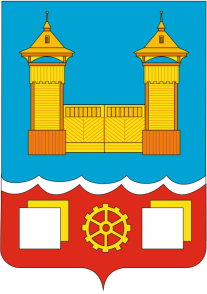 МУНИЦИПАЛЬНАЯ ПРОГРАММА
«СОВЕРШЕНСТВОВАНИЕ  МУНИЦИПАЛЬНОГО РЕГУЛИРОВАНИЯ» на 2015-2018 годы
Цель:  Создание благоприятных условий для социально-экономического развития города путем совершенствования  муниципального регулирования
2016 г. – 123 842,9 тыс.руб.
Управление муниципальными финансами, формирования, организации исполнения бюджета города –  8 979,4 тыс.руб.
Подпрограмма 2 «Повышение эффективности бюджетных расходов города Усолье-Сибирское» на 2015-2018 годы –  0 тыс.руб.
Подпрограмма 1 «Управление муниципальными финансами города Усолье-Сибирское» на 2015-2018 годы 
  - 12 450,4 тыс.руб.
Управление муниципальным долгом – 
3 471,0 тыс.руб.
Подпрограмма 3 «Обеспечение эффективного управления и распоряжения земельными участками и муниципальным имуществом на территории муниципального образования «город Усолье-Сибирское» на 2015-2018 годы 
- 14 262,5 тыс.руб.
Содержание объектов муниципального движимого и недвижимого имущества 
– 4 071,0 тыс.руб.
Обеспечение деятельности Комитета по управлению муниципальным имуществом 
- 9 644,2 тыс.руб.
Услуги нотариуса, СМИ, электронного документооборота– 547,3 тыс.руб.
Подпрограмма 4 «Совершенствование муниципального управления города Усолье-Сибирское» на 2015-2017 годы – 97 129,9 тыс.руб.
Корректировка правил землепользования и застройки города Усолье-Сибирское – 500,0 тыс.руб.
Услуги СМИ, услуги в области информационных технологий, статистические услуги – 3 915,9 тыс.руб.
Резервный фонд, резерв материальных ресурсов 
– 450,0 тыс.руб.
Обеспечение функционирования администрации города -
– 59 030,0 тыс.руб., МКУ «ЦБ города»  – 33 234,0  тыс.руб.
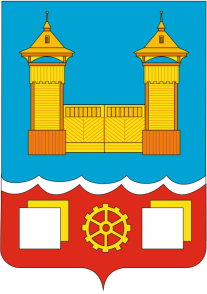 МУНИЦИПАЛЬНАЯ ПРОГРАММА «МУНИЦИПАЛЬНАЯ ПОДДЕРЖКА ПРИОРИТЕТНЫХ ОТРАСЛЕЙ ЭКОНОМИКИ» 
на 2015-2018 годы
Цель:  Повышение эффективности муниципальной поддержки приоритетных отраслей экономики
2016 г. – 180,5 тыс.руб.
Подпрограмма «Поддержка и развитие малого и среднего предпринимательства в городе Усолье-Сибирское» на 2015-2018 годы 
– 180,5 тыс.руб.
Размещение информационных материалов в СМИ, освещающих вопросы развития малого и среднего предпринимательства  
– 22,5 тыс.руб.
Оказание финансовой поддержки субъектам малого и среднего предпринимательства 
– 158,0  тыс.руб.
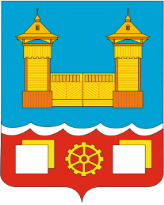 НЕПРОГРАММНЫЕ НАПРАВЛЕНИЯ ДЕЯТЕЛЬНОСТИ
За счет средств федерального и областного бюджетов предусмотрены бюджетные ассигнования на 2016 год в объеме 63 025,1 тыс.руб., в том числе:
-Осуществление отдельных областных государственных полномочий по предоставлению мер социальной поддержки многодетным и малоимущим семьям на 2016 год в объеме 5 697,7 тыс.руб.
-Субвенция на осуществление полномочий по составлению (изменению) списков кандидатов в присяжные заседатели федеральных судов общей юрисдикции в Российской Федерации на 2016 год в объеме 69, 3 тыс. руб.
-Осуществление отдельных областных государственных полномочий в области регулирования тарифов на услуги организаций коммунального комплекса на 2016 год в объеме 32,3 тыс.руб.
-Осуществление областных государственных полномочий по предоставлению гражданам субсидий на оплату жилых помещений и коммунальных услуг на 2016 год в объеме 47 591,5 тыс.руб.
-Субвенция на проведение Всероссийской сельскохозяйственной переписи на 2016 год в объеме 215,6 тыс. руб.
-Осуществление областных государственных полномочий по определению персонального состава и обеспечению деятельности административных комиссий на 2016 год в объеме 605,2 тыс.руб.
-Осуществление отдельных областных государственных полномочий в сфере водоснабжения и водоотведения на 2016 год в объеме 161,6 тыс.руб.
-Осуществление областных государственных полномочий по хранению, комплектованию, учету и использованию архивных документов, относящихся к государственной собственности Иркутской области на 2016 год в объеме 5 412,0 тыс.руб.
-Осуществление отдельных областных государственных полномочий в сфере обращения с безнадзорными собаками и кошками в Иркутской области на 2016 год в объеме 805,0 тыс.руб.
За счет средств бюджета города Усолье-Сибирское предусмотрены бюджетные ассигнования на 2016 год в объеме 8 192,8 тыс.руб.
в том числе:
-Осуществление отдельных областных государственных полномочий в сфере труда на 2016 год в объеме 605,2 тыс.руб.
-Осуществление областного государственного полномочия по определению перечня должностных лиц органов местного самоуправления, уполномоченных составлять протоколы об административных правонарушениях, предусмотренных отдельными законами Иркутской области об административной ответственности на 2016 год в объеме 0,7 тыс.руб.
- на содержание аппарата Думы города на 2016 год в объеме  5 224,2 тыс.руб.
-Осуществление областных государственных полномочий по определению персонального состава и обеспечению деятельности районных (городских), районных в городах комиссий по делам несовершеннолетних и защите их прав на 2016 год в объеме 1 829,0 тыс.руб.
- на содержание контрольно–счетной палаты города Усолье-Сибирское на 2016 год в объеме 2 968, 6 тыс.руб.
Дефицит бюджета города на 2016 год
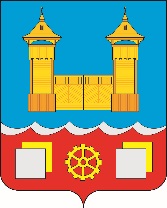 тыс. руб.
9,9%
29,2%
-81 944,5
[Speaker Notes: Итоги развития муниципального образования города Усолье-Сибирское за 9 месяцев 2009 года свидетельствуют о сложной экономической ситуации в городе: конъюнктура внутреннего и внешнего  рынков сложилась неблагоприятной, спрос и цены на продукцию местных производителей снизились и негативно отразились на динамике основных показателей:
- объем отгруженных товаров собственного производства, выполненных работ и услуг организациями промышленного производства сократился на 37,8 % по сравнению с аналогичным периодом прошлого года и составил 3,2 млрд.руб.(;
- выручка от реализации товаров (работ, услуг) снизилась по сравнению с аналогичным периодом прошлого года на 12,8% и составила 10 млрд.руб.(;
- сальдированный финансовый результат является отрицательным – убыток увеличился по сравнению с 9 месяцами 2008 года  в 3 раза и на 01.09.2009 составил 1,4 млрд.руб. (в основном за счет организаций химического производства – 1,3 млрд.руб.) (ООО Усольехимпром – на   , ООО Ус-Сиб.силикон - , .]
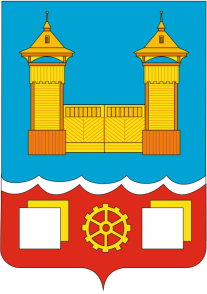 Спасибо за внимание!
[Speaker Notes: Ответственный исполнитель: Хужеев Р.А.]